Advance Polymer Science
INTRODUCTION TO
POLYMERS
Dr.Widad Salih
• Thermosets vs. thermoplastics– Advantage & limitations• Polymer chemistry– Chain & step polymerization• Catalysts, inhibitors, accelerators– Chain crosslinking/ curing– Typical thermoset resin systems• Polymer processing• Polymer physics- Crystalline Melting Temp.
– Glass transition– Stress-strain curve
Polymers are made up of a number of monomer repeat units, noting the
number of repeat units as the degree of polymerization of a polymer , DP
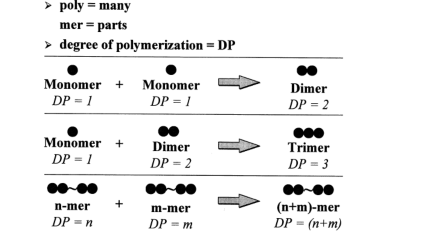 POLYMER CONFIGURATIONS
Linear: long, linear chains, e.g. most thermoplastics, such as HDPE
Branched: long chains with arms coming from branch points, e.g., LDPE
Network: long chains linked together by crosslinking arms to form a
network of chains, e.g., cured thermosets, such as vinyl ester
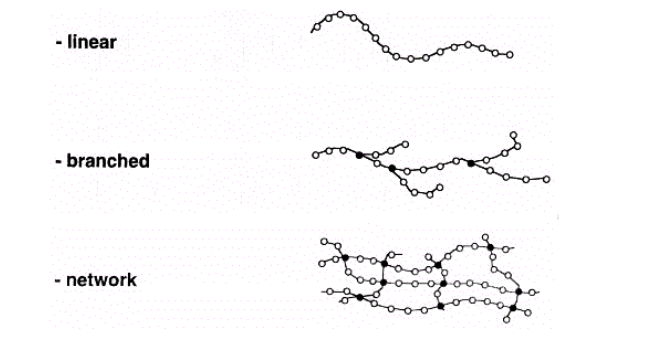 THERMOPLASTIC POLYMERS
Thermoplastic polymers: soften, melt and flow upon heating, e.g., LDPE,
HDPE, PP, PS, PVC, Nylon, PMMA, PC, ABS, PET
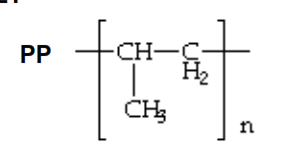 Characteristics:                                                
• Linear or branched structure
• Easy to process with application of heat
• Heat sensitive properties 
• Individual polymer molecules are held together by weak secondary
forces:

– Van der Waal’s forces
– Hydrogen bonds 
– Dipole-dipole interactions
Advantages:
• Unlimited shelf life -won't undergo reaction during storage
• Easy to handle (no tackiness) 
• Shorter fabrication time
• Recyclable - they undergo melt and solidify cycles 
• Easy to repair by welding, solvent bonding, etc.
• Postformable
• Higher fracture toughness and better delamination resistance
under fatigue than epoxy
Disadvantages:
• Poor creep resistance
• Poor thermal stability
• Poor melt flow characteristics (high viscosity ~ 1,000,000 cP)
Thermosets: do not flow upon reheating, e.g. unsaturated polyesters,
vinyl esters, epoxies, phenol formaldehyde, urethane



• Upon application of heat, liquid resin becomes cured / rigid
• Cured polymer is less temp. sensitive than thermoplastics 
• Crosslinked network structure (formed from chemical bonds,
i.e. primary forces) exists throughout the part 
• Crosslinking provides thermal stability such that polymer will
not melt or flow upon heating.
THERMOSET POLYMERS
Characteristics:
Advantages:
















• Low resin viscosity (~20 – 500cP)
• Good fiber wet-out 
• Excellent thermal stability once polymerized
• Chemically resistant 
• Creep resistant
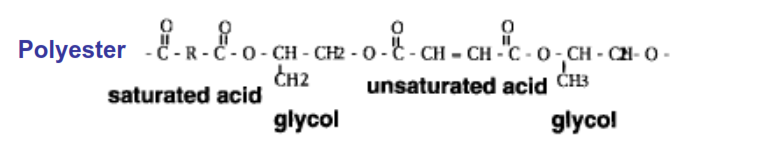 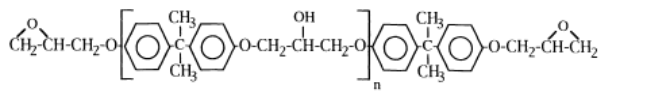 Disadvantages:
• Brittle (low strain-at-break)
• Long fabrication time in the mold
• Limited storage life at room temperature before curing
• Non-recyclable via standard techniques 
• Molding in the shape of a final part - not postformable
POLYMER CLASSIFICATION VIA
REACTION TYPE
Polymers formed
via chain reaction
Polymers formed
via step reaction
polypropylene
Poly ethylene
Polyvinyl chloride
Polystyrene
Poly Acrylonitrile-Polymethyl methacrylate
Nylon
Epoxy 
Phenol formaldehyde
Polyester resin 
Unsaturated polyester resin
Polyurethane.
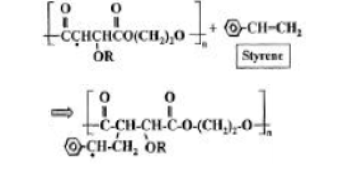 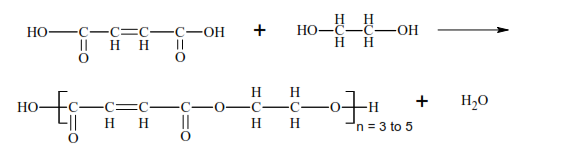 CHAIN (OR ADDITION) POLYMERIZATION
Chain polymerization is characterized by the presence of a few active
sites which react and propagate through a sea of monomers, e.g. vinyl 
Initiators /Catalysts   to initiate a free radical chain polymerization:
Benzoyl peroxide (BPO)
Dicumyl peroxide (DCP)
Methyl ethyl ketone peroxide (MEKP), Cumene hydroperoxide (CHP)
Upon heating, these peroxides dissociate to form two radicals which
attack the monomer double bonds and add to them (addition). This
forms a reactive radical center which can propagate to form a polymer.
Inhibitors and Retarders to suppress polymerization in order to
improve processability and extend gel time/ shelf life 
Inhibitors and retarders differ in their effect on the conversion profile
with time:
Inhibitors stop all radical polymerization until consumed.
Retarders stop only a portion of the radicals from propagating.
BPO and MEKP
Examples of inhibitors and retarders used in free radical systems:
• Benzoquinone
• Hydroquinone
•Chloranil
• Diphenyl amine
• 2,4 Pentanedione (acetylacetone
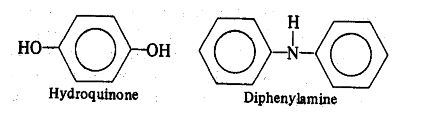 Promoters and Accelerators  to help initiate cure at room temperature:
Cobalt naphthenate (CoNap) 0-0.3%--in combination with MEKP 
Dimethyl aniline (DMA) 0-0.3%--
Gel time for a given resin depends on initiator level, promoter level, 
second promoter level, and temperature.
FREE RADICAL CHAIN POLYMERIZATION
There are three important steps in free radical polymerizations
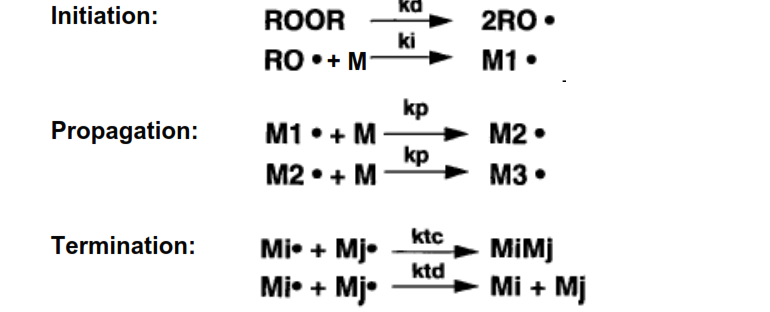 STEP (OR CONDENSATION)
POLYMERIZATION
Condensation: water liberated when the polymer bonds form.
Example: Polyester formation - The acid groups in diacids react with the 
alcohol groups in diols to form ester linkages.
Amide links - Amine groups react with carboxylic acids
Curing Agents
Importance of curing agents (also called crosslinking agents,
hardeners, or catalysts):
• determines the type of curing reaction
• influences the processing cycle: viscosity versus time, gelation
• affects properties of the cured system: Tg, modulus, strength
CHARACTERISTICS OF CHAIN AND
STEP POLYMERIZATION REACTIONS
Condensation Polym.
Addition Polym.
-Any two molecular species
present can react
-Monomer disappears early
in the reaction
Polymer molecular weight
rises steadily throughout the 
reaction
Long reaction times are
essential to obtain high 
molecular weights
At any stage all molecular
species are present in a 
calculable distribution-
Reaction occurs only at active
centers by adding repeating units one at 
a time to the chain
Monomer concentration decreases
steadily throughout the reaction
High polymer is formed at once-polymer
molecular weight changes little 
throughout the reaction
Long reaction times give high yields 
but have little effect on molecular weight
Reaction mixture contains only
monomer, high polymer, and a minuscule 
number of growing chains
Type of Crosslinking
CROSSLINKING IN STEP
POLYMERIZATION
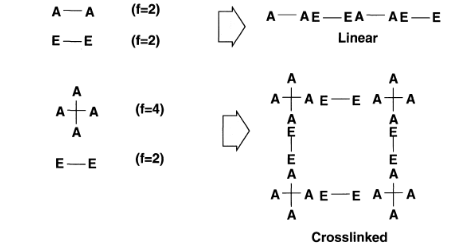 CROSSLINKING IN CHAIN
POLYMERIZATION
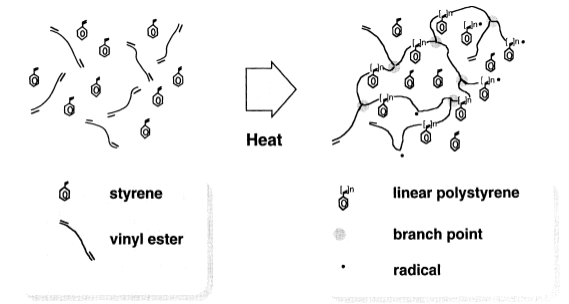 Physical Properties of Polymers
Crystalline Melting Temp. and Glass Transition Temp
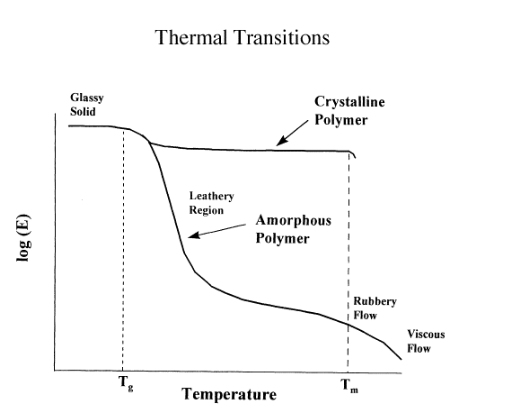 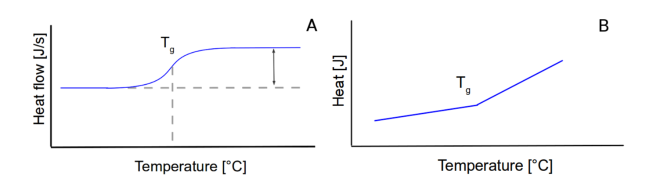 A is heat capacity
Tg  is second order
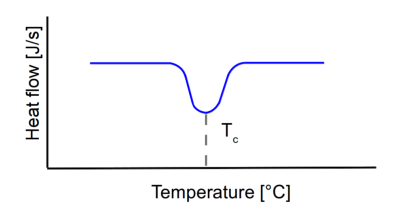 Tc  is an exothermic peak
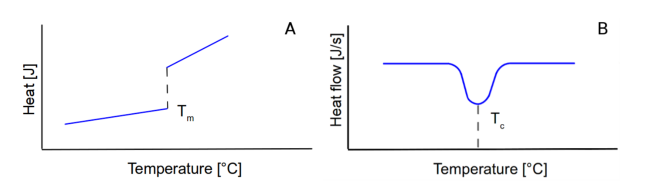 Melting is an endothermic process so the heat flow to the sample must be
increased to keep the heating rate constant,
Combination of Tm, Tg, and Tc
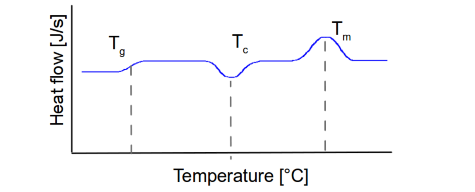 it is worth noting that not all polymers undergo all three transitions during heating. The crystallization and melting peaks are only observed for polymers that can form crystals. While purely amorphous polymers will only undergo a glass transition, crystalline polymers. While typically possess amorphous domains and will also exhibit a glass transition .The amorphous portion only undergoes the glass transition while the crystalline
regions only undergo melting.


.
Mechanical Properties of Polymers
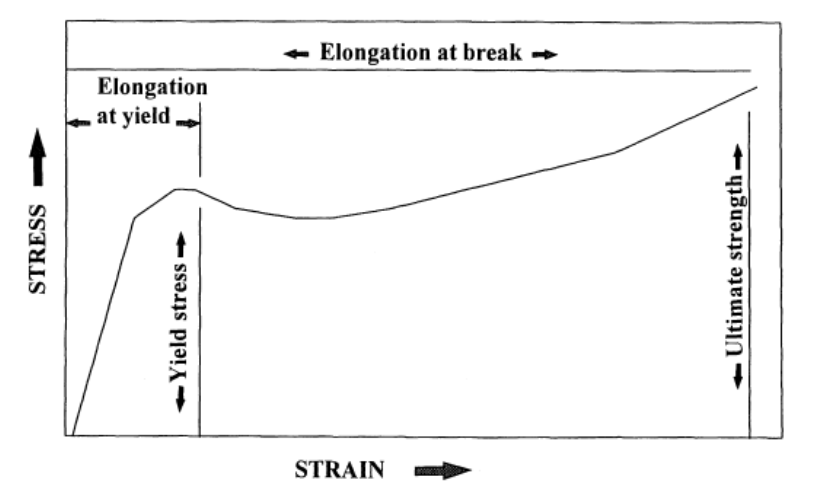 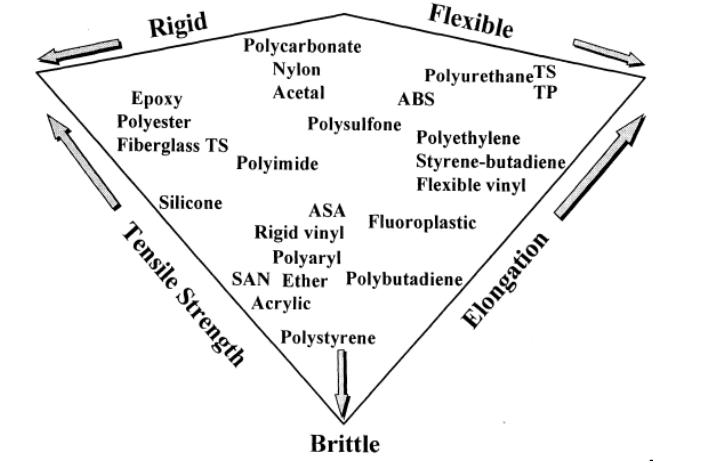 TACTICITY IN VINYL POLYMERS
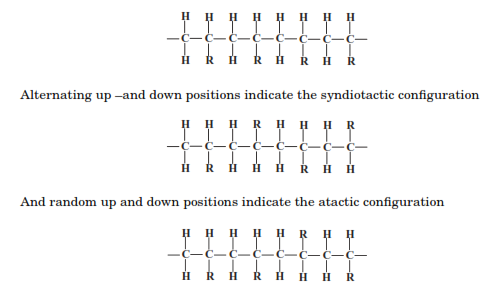 Isotactic  PP
Syndiotactic PP
Atactic  PP
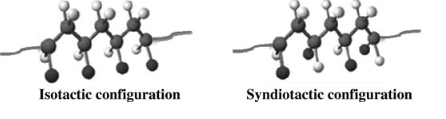 Pr.D.Widad .Salih.Hanoosh